Aprendizaje basado en el trabajo – MÓDULO 2
Motivación para el aprendizaje tecnológico
﻿www.housingcare.net
The European Commission support for the production of this publication does not constitute an endorsement of the contents which reflects the views only of the authors, and the Commission cannot be held responsi­ble for any use which may be made of the information contained therein
Necesidad
La pandemia sigue teniendo repercusiones 
Envejecimiento de la población europea
Dificultades para contratar personal sanitario
Crisis económica con alta inflación
Mayor uso de las tecnologías en los municipios y la sociedad en general
Necesidad continua de formación de empleados y voluntarios
Motivar - ¿Por qué es importante?
A muchas personas le ponen nerviosas las nuevas tecnologías y además del miedo de quedarse incomunicada con los seres queridos o incluso los organismo públicos a la hora de hacer cualquier gestión. 
Descubra qué razones y ejemplos pueden utilizarse en la formación para mantener la motivación.
Averiguar qué puede convencerles de que la tecnología es útil en la vida cotidiana
Elabore un buen plan de formación
Los/as tutores/as y formadores/as
Cuidadores/as que trabajan con personas mayores.
Profesores/as de informática que trabajan con personas mayores.
Familias que acogen y educan a sus mayores. 
Mayores enseñando a mayores
Observaciones
Ser consciente de las dificultades de aprendizaje.
La motivación surge cuando se descubre cómo la formación puede facilitar la vida cotidiana.
Hacer que la formación sea relevante para los cuidadores.
Aclarar los beneficios de la importancia y necesidad de formar a los profesionales. 
Los dispositivos seleccionados son relevantes para la gran mayoría de cuidadores y personas mayores.
Ejemplos
¿Qué aficiones e intereses tienen los cuidadores?
Utilízalos como ejemplos en la formación.
Utiliza tus propios ejemplos.
Piensa en cómo la tecnología puede cambiar la vida de una persona.
Ponte en el lugar de los cuidadores: ¿cómo te ayudaría la tecnología?
Cuente historias que le ayuden a relacionar los ejemplos que da.
			¡PREPÁRATE!
Tecnología
¿Cómo puede ayudar?
Familia
Mi familia vive lejos de mí y está ocupada en la vida cotidiana.

Mensajes – SMS (texto), WhatsApp 
Email – Rápido y sencillo
Enviar y recibir fotos
Facebook / Instagram

Consulte la guía técnica para saber cómo hacerlo.
Amigos
Mis amigos están ocupados o igual que yo, no quedamos tan a menudo.

Sesión de Skype en grupo, con cámara web
Grupos de WhatsApp
Intercambio de información sobre intereses mutuos
Dar paseos virtuales
Grupo de Facebook
Hobbies/Aficiones
Ejemplo: Me gusta tejer, pero necesito inspiración y alguien con quien compartirlo.

Busca patrones en Google e imprímelos.
Busca grupos con los mismos intereses, conoce gente nueva en línea y comparte patrones.
Haz fotos de tus manualidades y compártelas con familiares, amigos y grupos en línea.
Comenta las manualidades de los demás y utiliza los emojis adecuados
Consulte la guía técnica para saber cómo hacerlo.
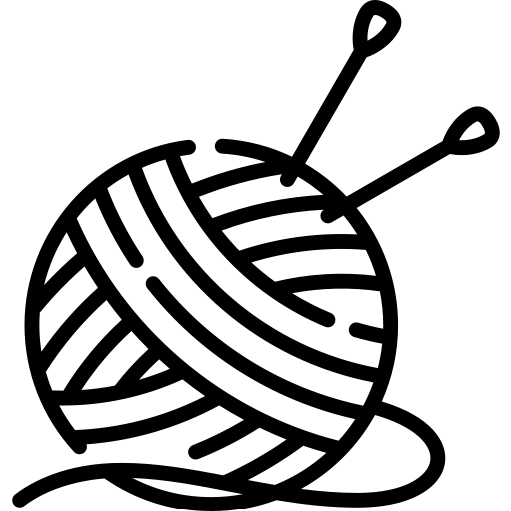 Hobbies - viajes
Ejemplo: Me gusta viajar, pero no sé adónde ni cómo.

Busca en Internet (Google) lugares que te gustaría visitar y consulta información turística.
Busca en Internet hoteles y vuelos, autobuses o trenes y lee las reseñas.
Utiliza los mapas de Google o Streetview para ver cómo es en línea
Utiliza Google Imágenes para ver las fotos que los visitantes han colgado en Internet
Consulte la guía técnica para saber cómo hacerlo.
Hobbies - Viajes
Por ejemplo: ¿Quizá pueda encontrar una forma barata de viajar?

Buscar horarios u opciones de vuelos, trenes y autobuses en línea.
Compruebe los destinos, los precios y el mejor momento para viajar.
Encontrar las compañías específicas, pero también sitios web como Momondo, Skyscanner y otros que buscan muchas compañías diferentes.
Puede reservar en línea si dispone de una dirección de correo electrónico
Consulte la guía técnica para saber cómo hacerlo.
Frustración: no funciona
Algo no funciona, ¿está roto o estoy haciendo algo mal?

Busca un vídeo en YouTube que pueda guiarte sobre cómo solucionar problemas.
Busca un foro de discusión, muchas buenas ideas pueden guiarte.
Busca un manual de instrucciones en línea
Consulte la guía técnica para saber cómo hacerlo.
Compras en línea - comestibles
Ejemplo: No tengo tiempo para ir de compras, o las tiendas están a kilómetros de distancia / No puedo ir de compras.
Ahora hay muchos supermercados en línea y puedes hacer tu pedido  eliminando este problema.
Puede pedir y pagar en línea y recoger (click'n'collect).
Puede hacer el pedido, pagar y recibir la compra a domicilio.
 Necesitará un correo electrónico para hacer el pedido.
Consulte la guía técnica para saber cómo hacerlo.
Compras en línea - Regalos o varios
Ejemplo: Necesito comprar un regalo para mi nieta pero en una tienda que está lejos.
Ahora hay muchos supermercados en línea y puedes hacer tu pedido en línea eliminando este problema.
La mayoría de las grandes tiendas ofrecen la posibilidad de comprar en línea desde su página web.
Busque el artículo en la tienda en línea, elija la talla/modelo y color, etc., pague y pase por caja.
Necesitará un correo electrónico para hacer el pedido.
Consulte la guía técnica para saber cómo hacerlo.
Terminology
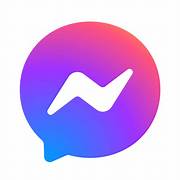 Ejemplo: La gente habla del 'messenger' como herramienta de comunicación, yo no sé utilizarlo.
La formación en tecnología mejorará tus competencias para solucionarlo. 
Una vez que hayas aprendido te resultará fácil y podrás hablar con mucha gente con messenger
Consulte la guía técnica para saber cómo hacerlo.
La tecnología da voz a los estudiantes más callados.
 
– Jerry Blumengarten
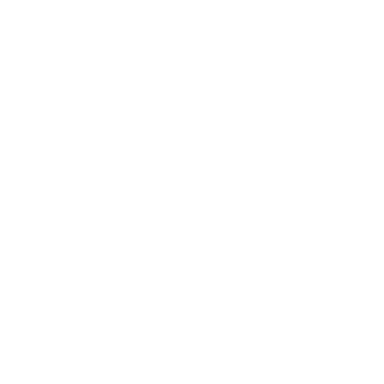 Muchas gracias
Fin del Módulo 2
www.housingcare.net